Digitální gramotnostInformatické myšlení
Třetí setkání odborného panelu k digitální gramotnosti a informatickému myšlení
22. 6. 2018
na co se dnes zaměříme
Jaký je rozdíl mezi informatickým myšlením a digitální gramotností?
a jak je rozvíjet…
page
03
digitální gramotnostNÚV, 2016
DG: soubor digitálních kompetencí (vědomostí, dovedností, postojů, hodnot), které jedinec potřebuje k bezpečnému, sebejistému, kritickému a tvořivému využívání digitálních technologií při práci, při učení, ve volném čase i při svém zapojení do společenského života.
průřezové klíčové kompetence, tj. kompetence, bez kterých není možné rozvíjet u žáků plnohodnotně další klíčové kompetence
základní charakteristikou je schopnost aplikace v kontextu – využití digitálních technologií při nejrůznějších činnostech, při řešení nejrůznějších problémů
proměnlivost v čase v závislosti na tom, jak se mění způsob a šíře využívání digitálních technologií ve společnosti a v životě člověka
page
04
informatické myšleníNÚV 2016
IM: způsob uvažování, které jedinci umožňuje rozpoznávat informatické aspekty světa a využívat informatických prostředků k porozumění a uvažování o přirozených i umělých systémech a procesech.
Informaticky myslící jedinec (žák) při řešení nejrůznějších životních situací cílevědomě a systematicky volí a uplatňuje optimální postupy. K tomu využije schopnosti:

rozpoznávat a formulovat problémy s ohledem na jejich řešitelnost
získávat, zaznamenávat, uspořádávat, strukturovat, předávat data a informace
rozkládat systémy a procesy na části, odhalovat jejich vztahy a strukturu, modelovat situace
vytvářet a formulovat postupy a řešení, která lze přenechat k vykonání jinému člověku nebo stroji
vytvářet formální popisy skutečných situací a pracovních postupů
testovat, analyzovat, vyhodnocovat, porovnávat a vylepšovat uvažovaná řešení
page
05
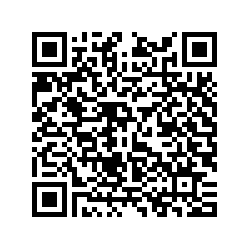 revize rámcových vzdělávacích programůNÚV 2018
Vzdělávací oblast
Průřezové kompetence (klíčové)
https://goo.gl/jZkBLq
Ostatní VO
Jazyk a jazyková komunikace
Matematika a její aplikace
Člověk a společnost
Člověk a příroda
Umění a kultura
Člověk a zdraví
Člověk a svět práce
Informatika
Data, informace a modelování
Algoritmizace a programování
Informační systémy
Počítač a jeho ovládání
Digitální gramotnost
Člověk, společnost a digitální technologie
Tvorba digitálního obsahu
Informace, sdílení a komunikace v digitálním světě
page
06
revize rámcových vzdělávacích programův čem spočívá změna
Doposud (většinou)
Digitální technologie jako cíl - zaměřeno na ovládání technologií (tabulkový procesor)
Schopnost pracovat s DT jako cíl jednoho oboru
Aplikační rovina se měla stát součástí ostatních oborů, popis ale nebyl rozpracován
Jinak (a lépe)
Digitální technologie jako prostředek - zaměřeno na činnosti/problémy při kterých se DT využívají (zpracování dat)
Schopnost pracovat s DT jako dílčí cíle jednotlivých oborů
Aplikační rovina popsána v DG jako kompetence, jež mají základ ve (všech) vzdělávacích oborech a uplatňují (rozvíjejí) se při školní práci ve všech předmětech 
Vzdělávací obor Informatika zaměřen na rozvoj informatického myšlení a porozumění principům, na kterých DT pracují
page
07
revize rámcových vzdělávacích programův čem spočívá změna
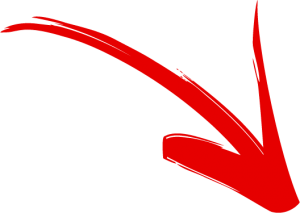 page
08
dotazy?kontakt
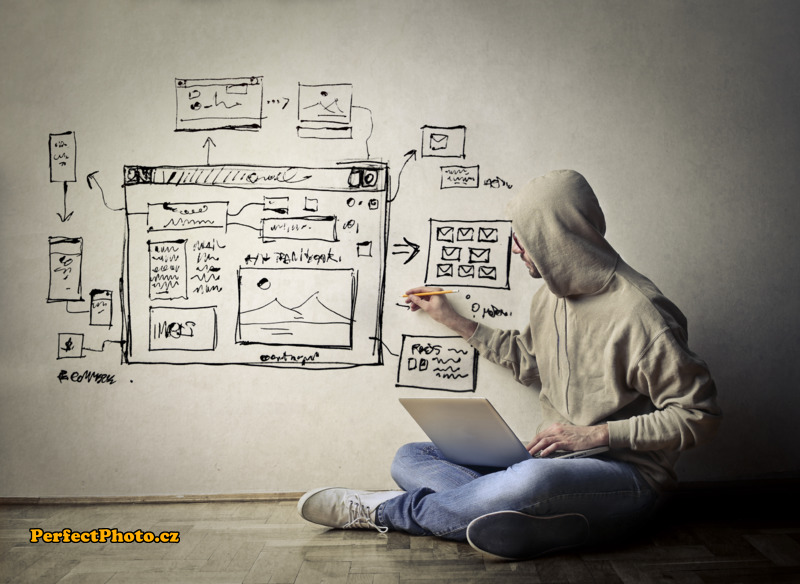 Daniela Růžičková
NÚV
Weilova 1271, Praha 10
daniela.ruzickova@nuv.cz
page
09
Děkuji